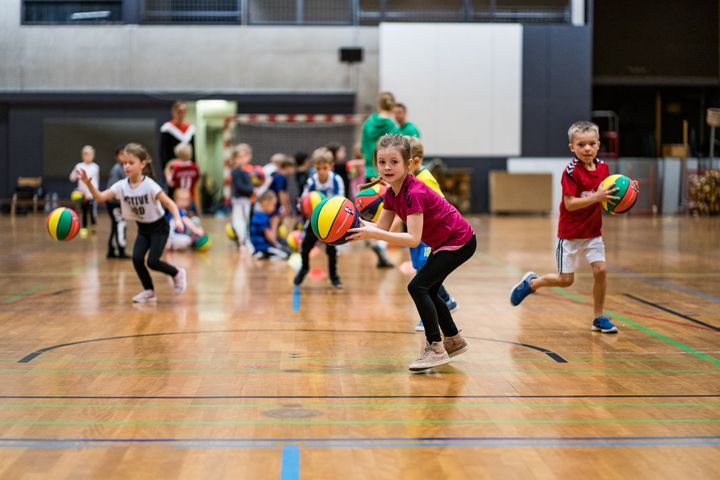 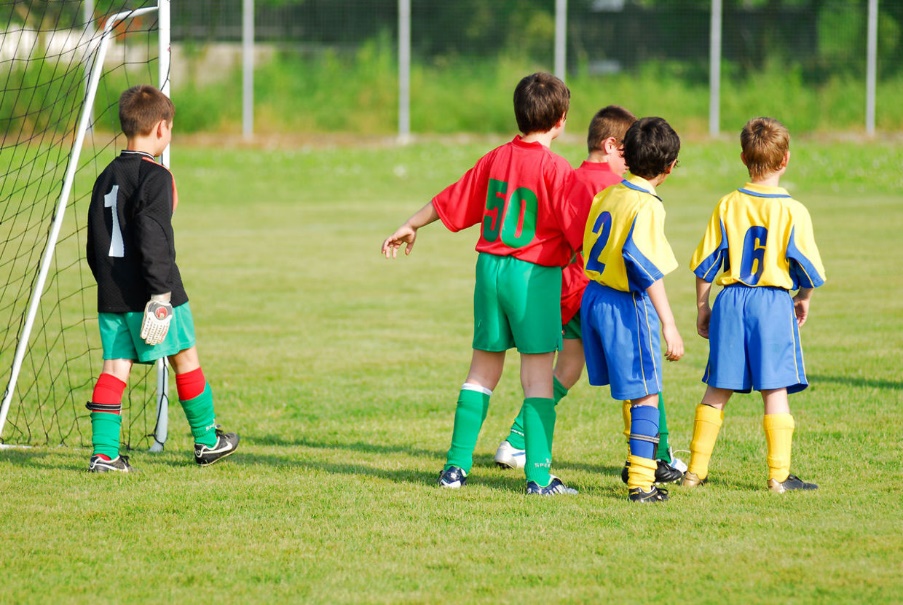 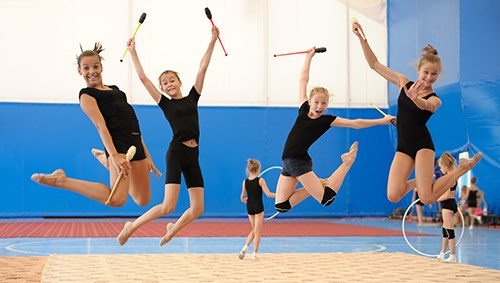 Brug unge trænere som rollemodeller og gejst-skabereSådan får I de yngste med
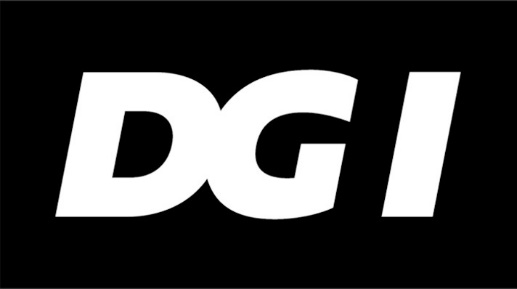 Gør de unge til en del af foreningernes fremtid!
Sidehoved
1
Agenda
Brug unge trænere som rollemodeller og rejstskabere
Målgruppebeskrivelse og udvikling (5 min.)
Interview med ungtrænere Toke og David – Hovedstadens Basketball Fællesskab (10 min.)
Ungtrænernes rolle og Fælles Trænerdag  (15 min.)
Sådan får I de yngste med – 0-6 årige
Medlemsudvikling for 0-6 årige
Valby Badminton Club – Rikke og Karla
Hvordan kommer jeres forening i gang 
Opklarende spørgsmål og hvad gør I nu?
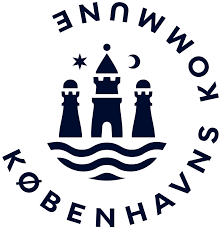 Målgruppebeskrivelse og udvikling
13-18 årige - Drenge
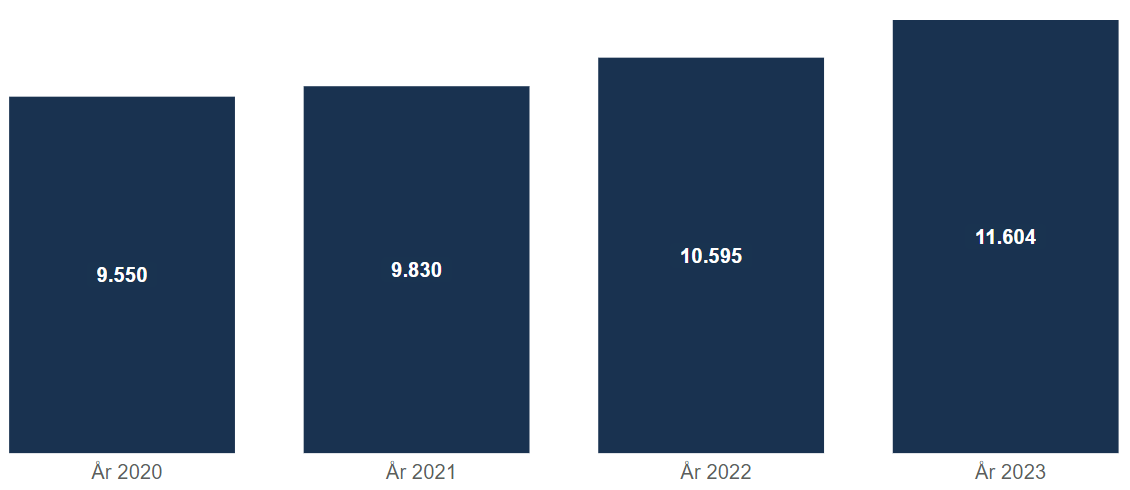 13-18-årige piger
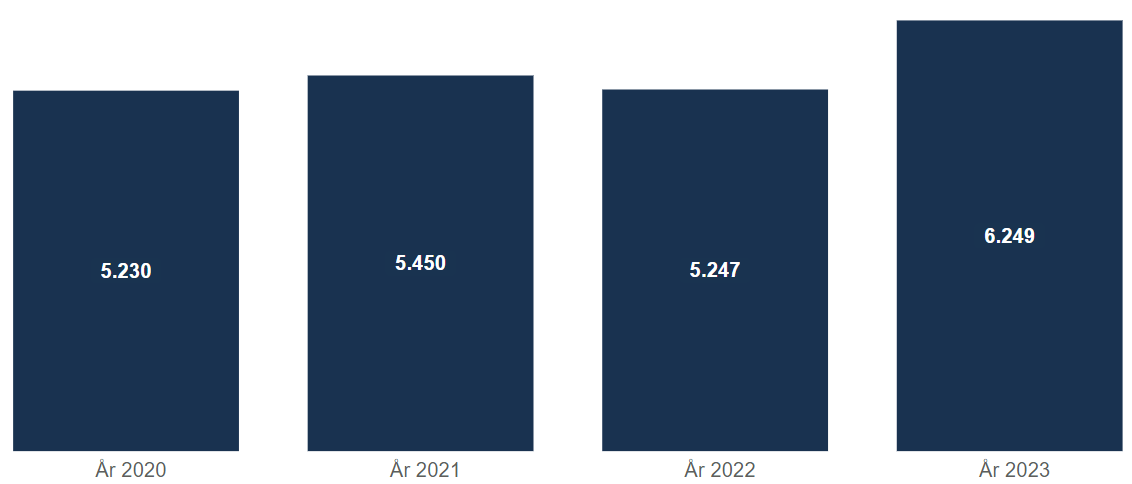 Interview med Toke og DavidAmager Gators
Hvorfor vil I gerne være ungtrænere?
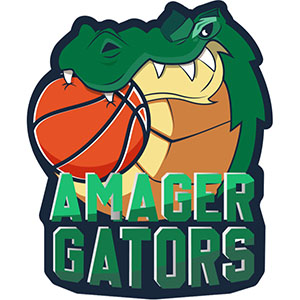 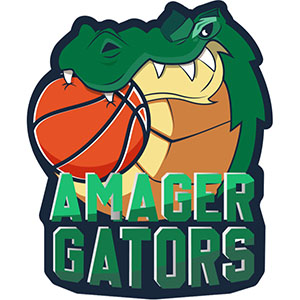 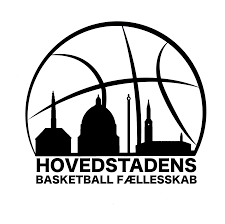 Spørgsmål til David eller Toke?
Ungtrænerens rolle
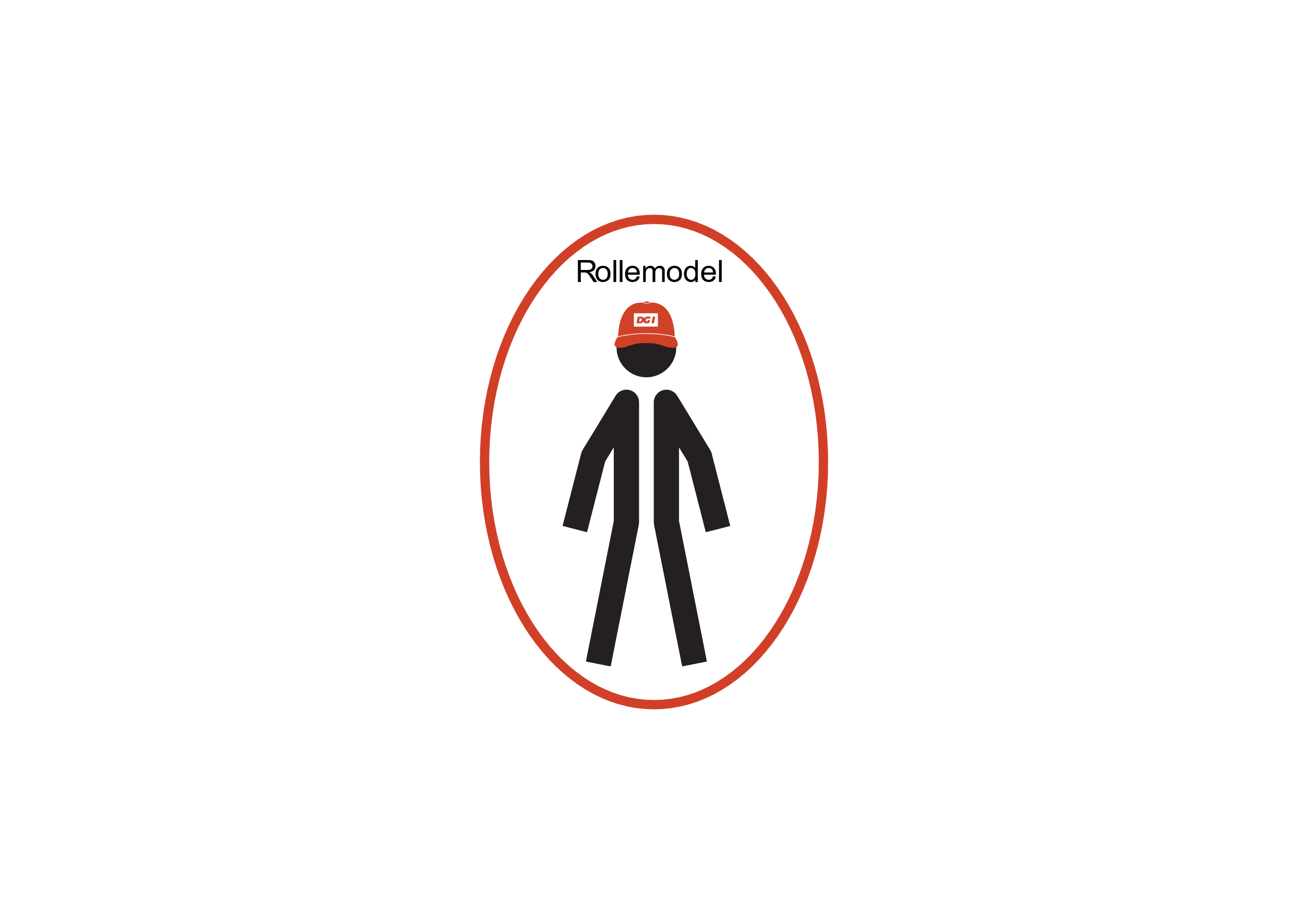 Bindeled mellem udøver og ‘voksen’ træner

Energiminister på holdet

Enorm stærk ressource før træning

Velkomstværter

Træningens helte

Dygtige forviser til øvelser
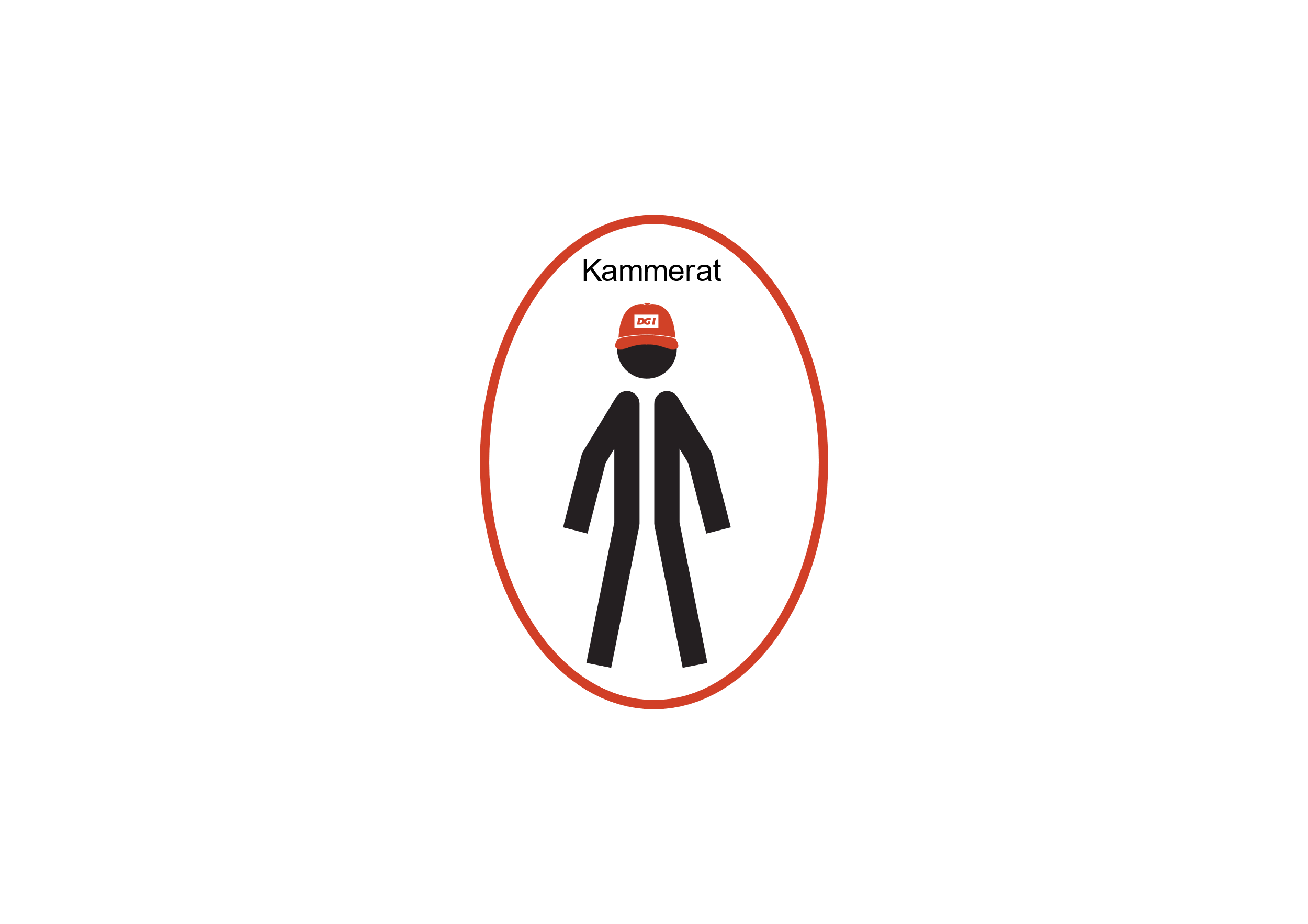 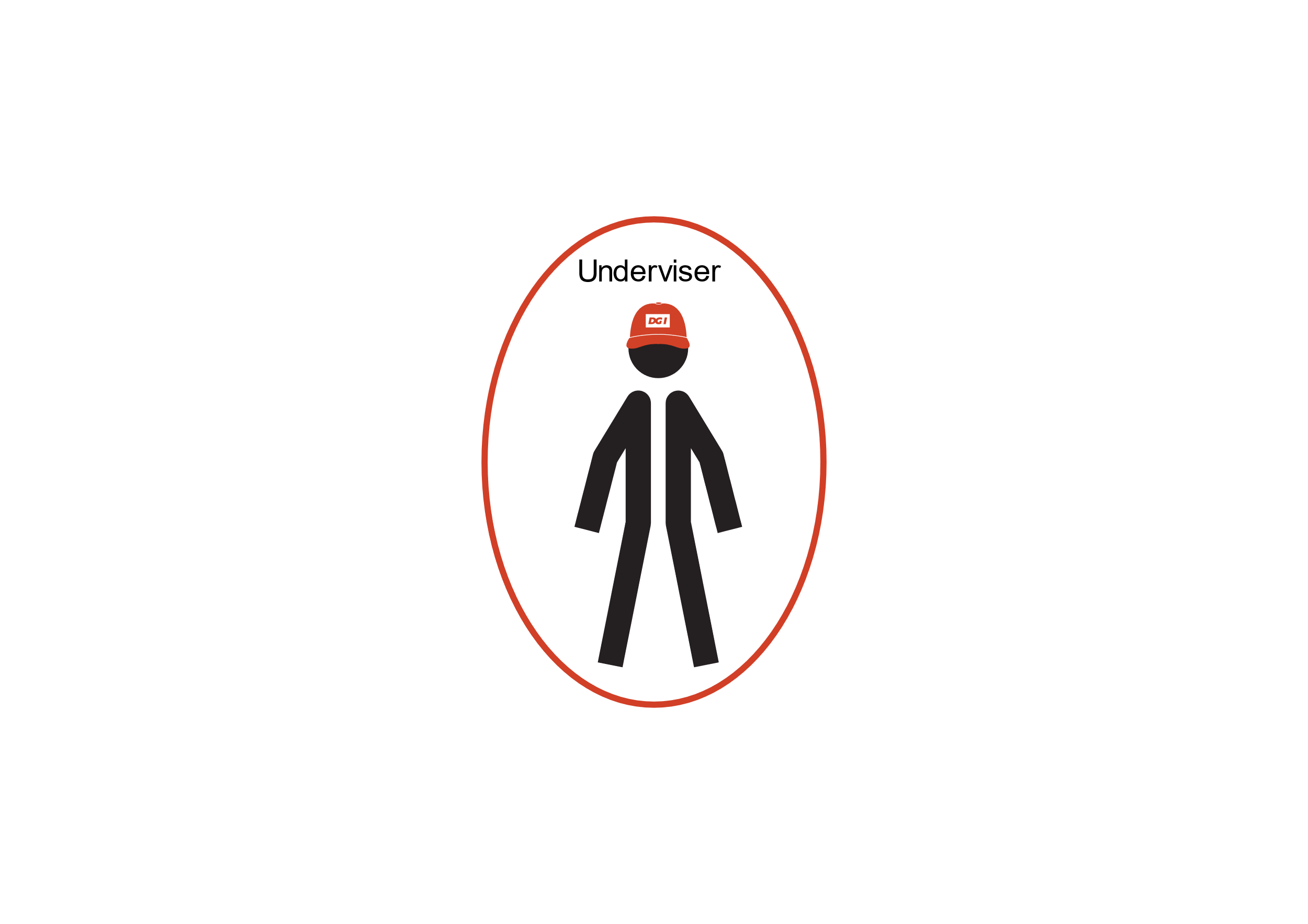 [Speaker Notes: Diskussion i plenum
Hvorfor er ’Underviser’ en af de fremhævede roller, som ungtræneren varetager?
Hvorfor er ’Kammerat’ en af de fremhævede roller, som ungtræneren varetager?
Hvorfor er ’Rollemodel’ en af de fremhævede roller, som ungtræneren varetager?
Her er det væsentlig at du som instruktør fremhæver nogle praktiske eksempler fra din egen erfaring. 
Eks:
Kammerat:
Du fungerer som bindeled mellem træneren og spilleren, og har derfor en helt anden mulighed for at skabe begejstring hos børnene
Fremhæv eksempelvis en særlig oplevelse, hvor børnene synes at den unge var sej til en camp eller lignende.
Underviser:
Trænerbegrebet betyder ansvar, og giver dig som ung noget autoritet – børnene gør hvad du siger.
Fremhæv eksempel, hvor du for første gang oplevede autoritet, hvor du gjorde en forskel for børnene
Rollemodel:
Du bliver holdets stjerne – Børnene kigger særligt meget op til ungtrænerne – de er lette at relatere til.
Børnene vil hellere have at ungtræneren er med til kamp end voksentræneren – Ungtrænerne er for seje!]
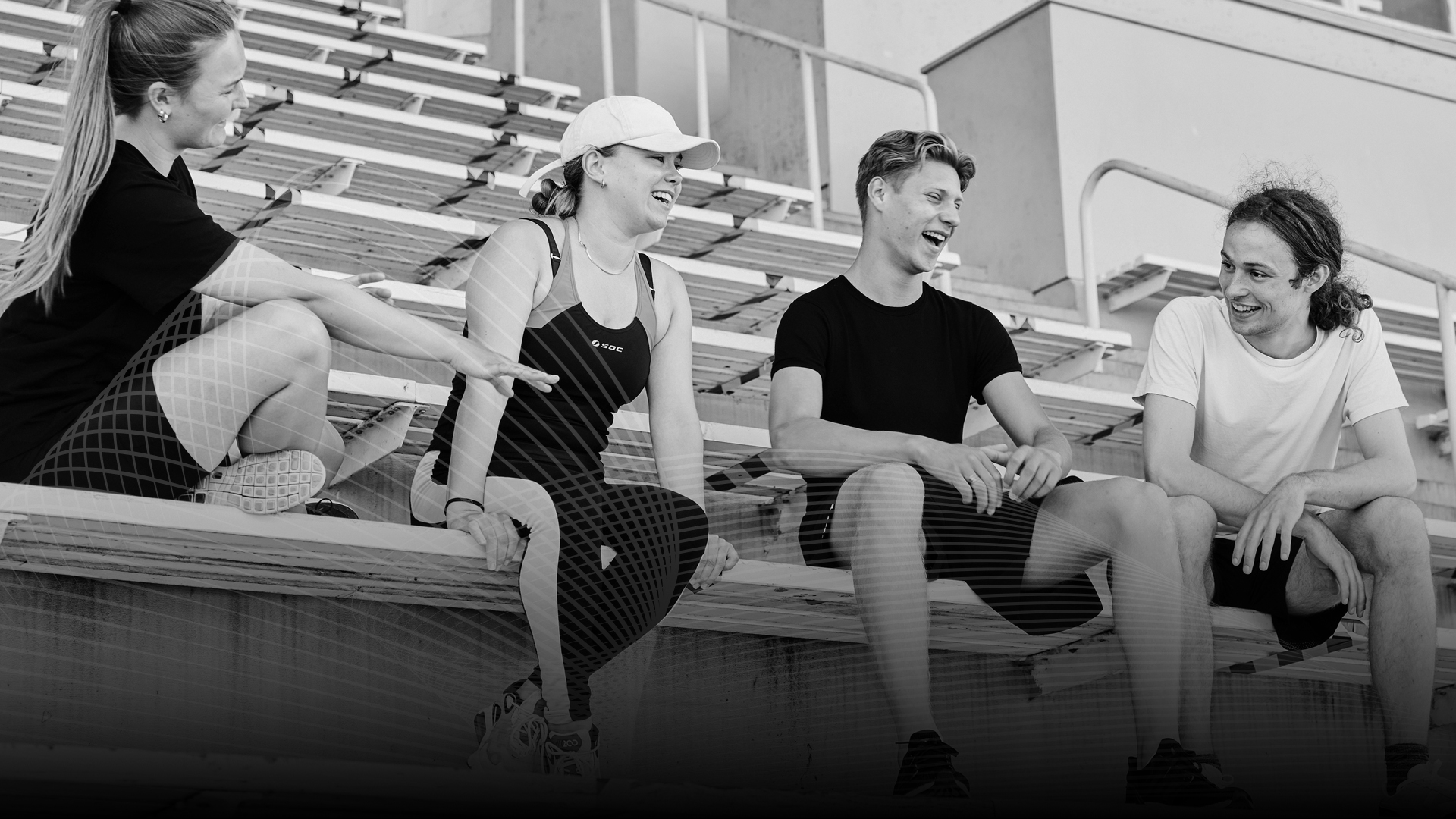 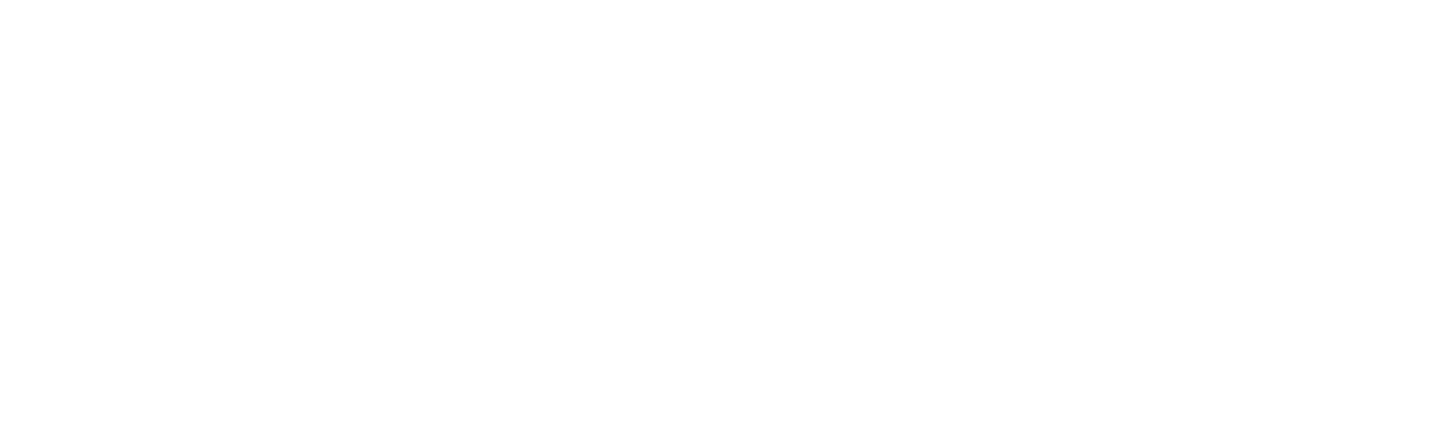 FÆLLES TRÆNERDAG
Gør ungtrænere til en fast del af foreningens fremtid!
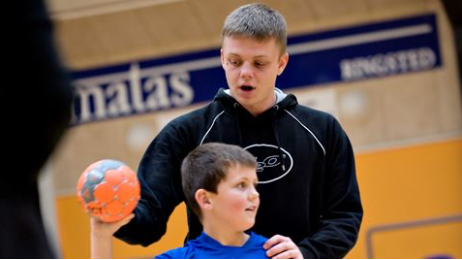 Hvad er Fælles Trænerdag
Årgangsuddannelse af unge medlemmer (fx et helt U14 hold)”obligatorisk” for samme aldersgruppe – Hvert år!

Målgruppen er 13-15(17) årige
4 timer – ca. 2 timers teori og 2 timers praktik
Trænergerningen skal være et aktivt fravalg i stedet for et ukendt tilvalg
Vække træneren i maven hos flere af de unge – også dem som ikke larmer!

Strategisk værktøj til at rekruttere nye ungeDet er let for foreningen at gå i gang med, men kræver prioritering at vedligeholde!
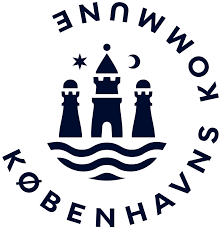 Hvorfor er 'Fælles Trænerdag’ en god idé?
Være på forkant med trænerudfordringer
Styrke klubbens røde tråd
Fastholde unge i en kritisk livsfase
Styrket ung til ung-relation på børneholdene
Sikre en struktureret og simpel trænerrekruttering
Mere refleksive unge inden for idrætten
Aktivt fravalg (lille indsats), og ikke tilvalg (stor indsats)
De unge er allerede:
Interesserede i sporten
Interesserede i foreningen
Mangler viden om trænerrollen – DEN KLARER VI!
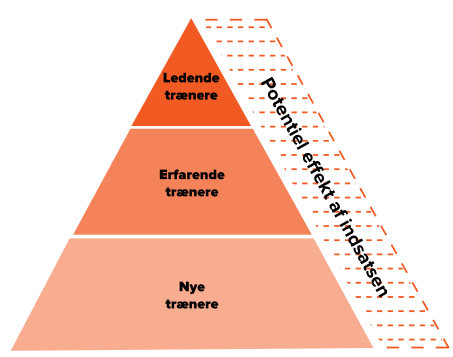 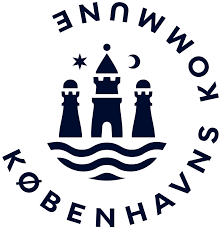 [Speaker Notes: FORMÅL – 8 min. 
Dette er første refleksionsøvelse, hvor deltagerne giver deres første umiddelbare tanker om hvorfor foreningen overhovedet skal have flere unge som frivillige. Skulle der ʺopstå frugtbar diskussion om hvad foreningen skal, så lad den gerne køre, men vigtigt at det blot er en indledende mulighed for at lufte tanker, og der skal ikke opnås enighed eller konklusioner. Der kan komme forskellige perspektiver på bordet, f.eks.: 

Foreningsperspektiv – ”Huller fyldes”, vi mangler trænere, der kan komme flere medlemmer, vi får ny energi…
Ungeperspektiv – Der er noget spændende at lave, CV, mening
Samfundsperspektiv – Unge mistrives, stærkere fællesskaber, sundhed, lokalsamfund

FORM
Da deltagerne allerede har reflekteret over spørgsmålet hjemmefra laves det som plenum, hvor alle byder ind. Skriv evt. vigtige pointer op.]
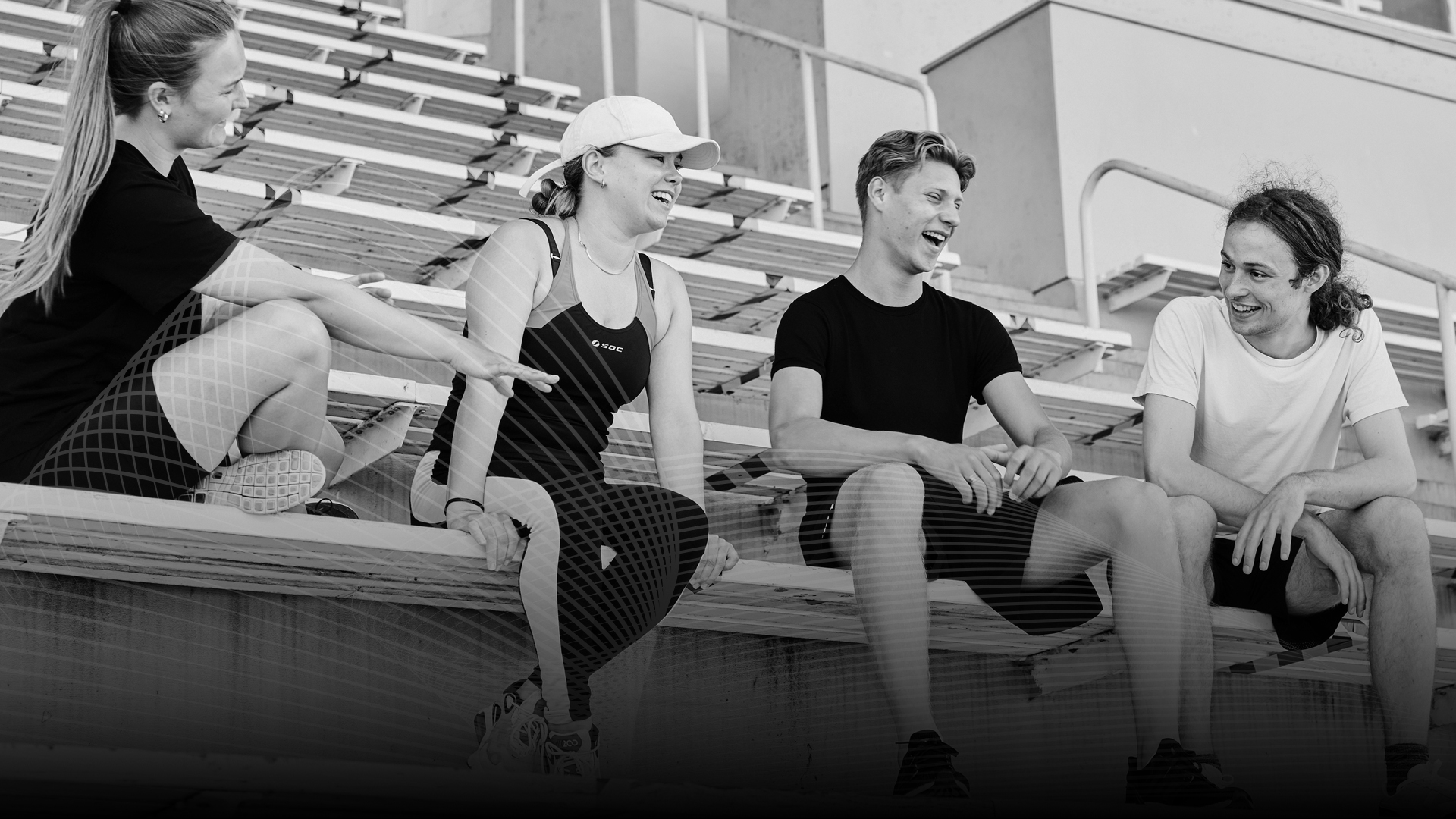 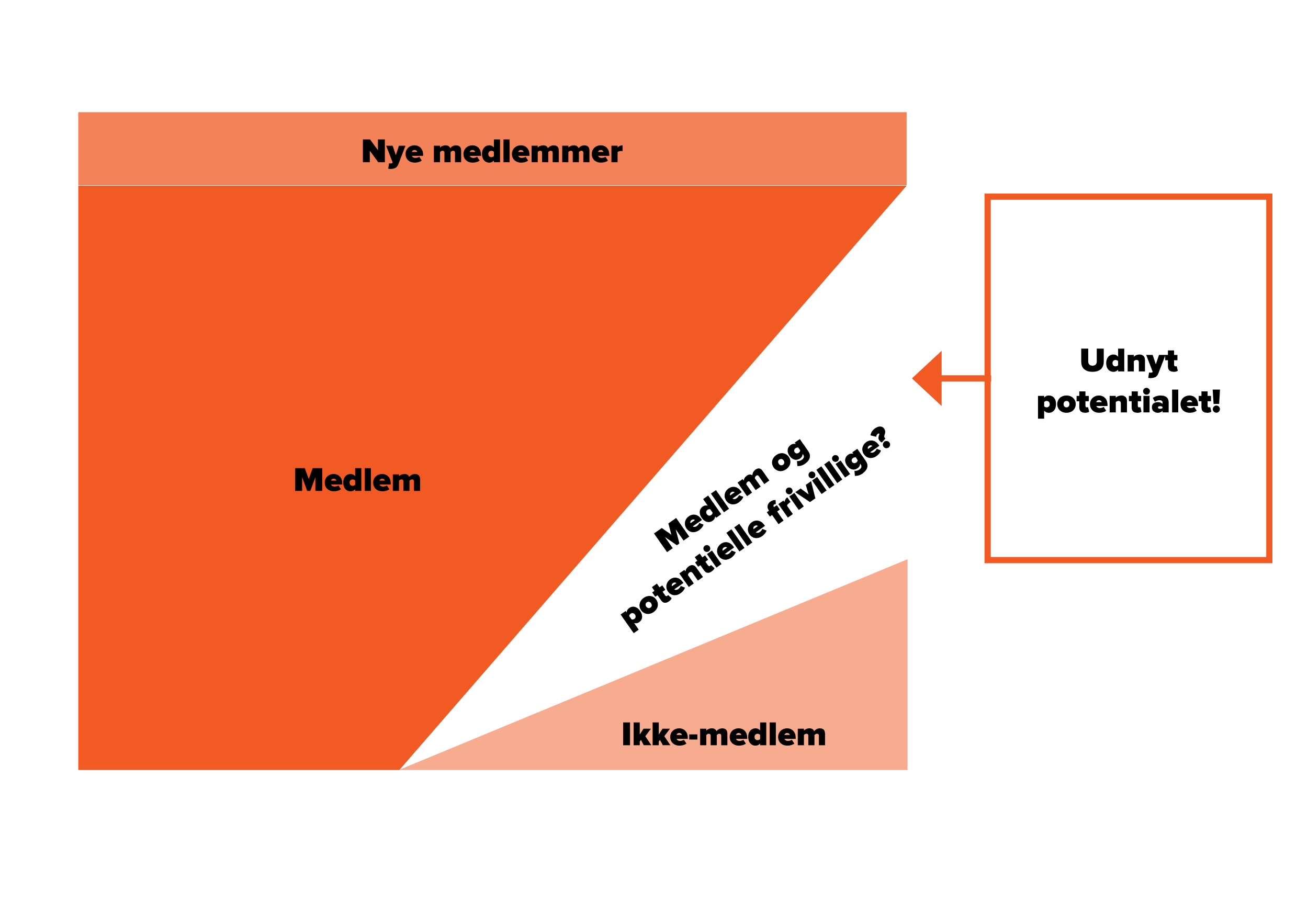 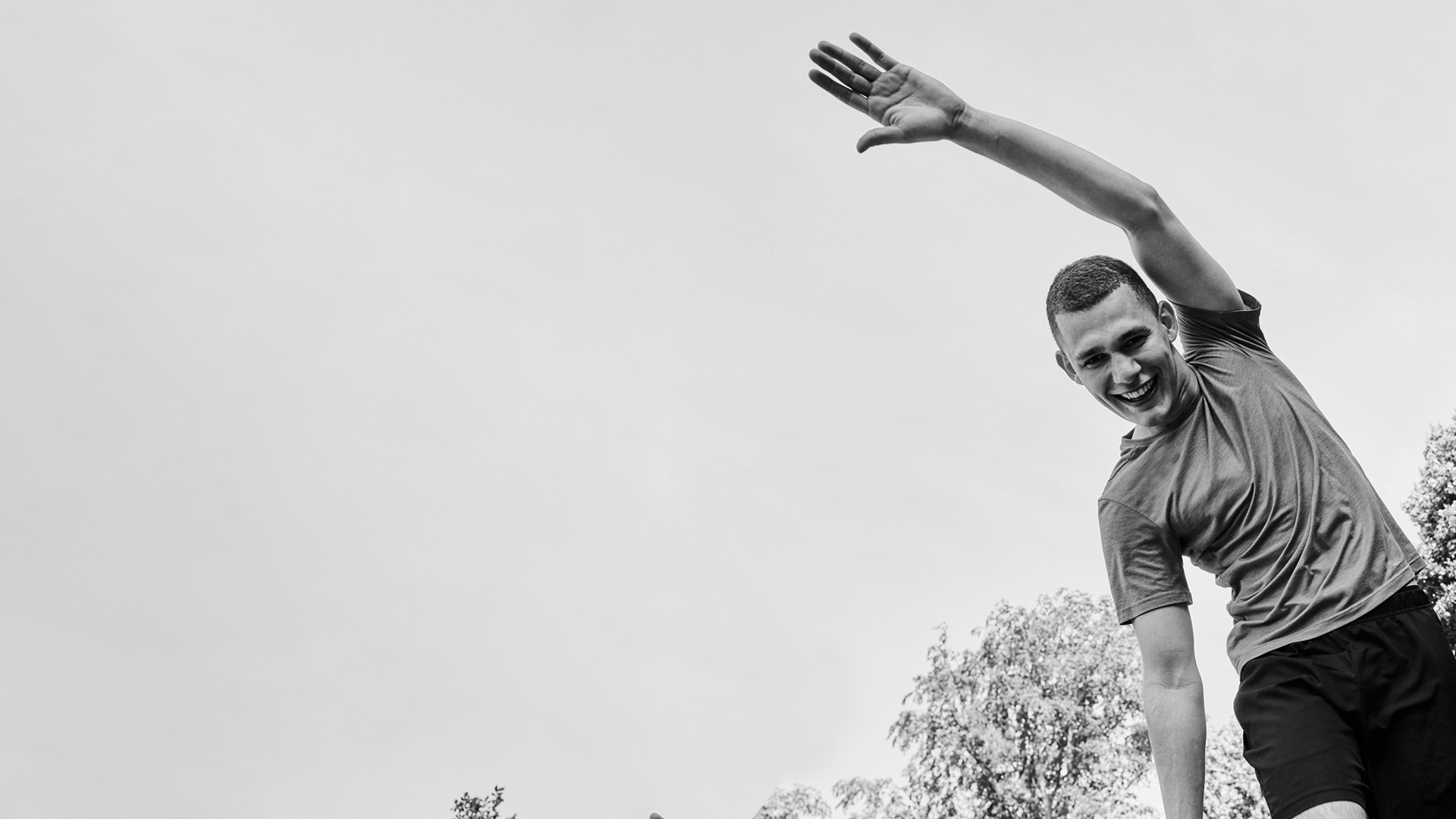 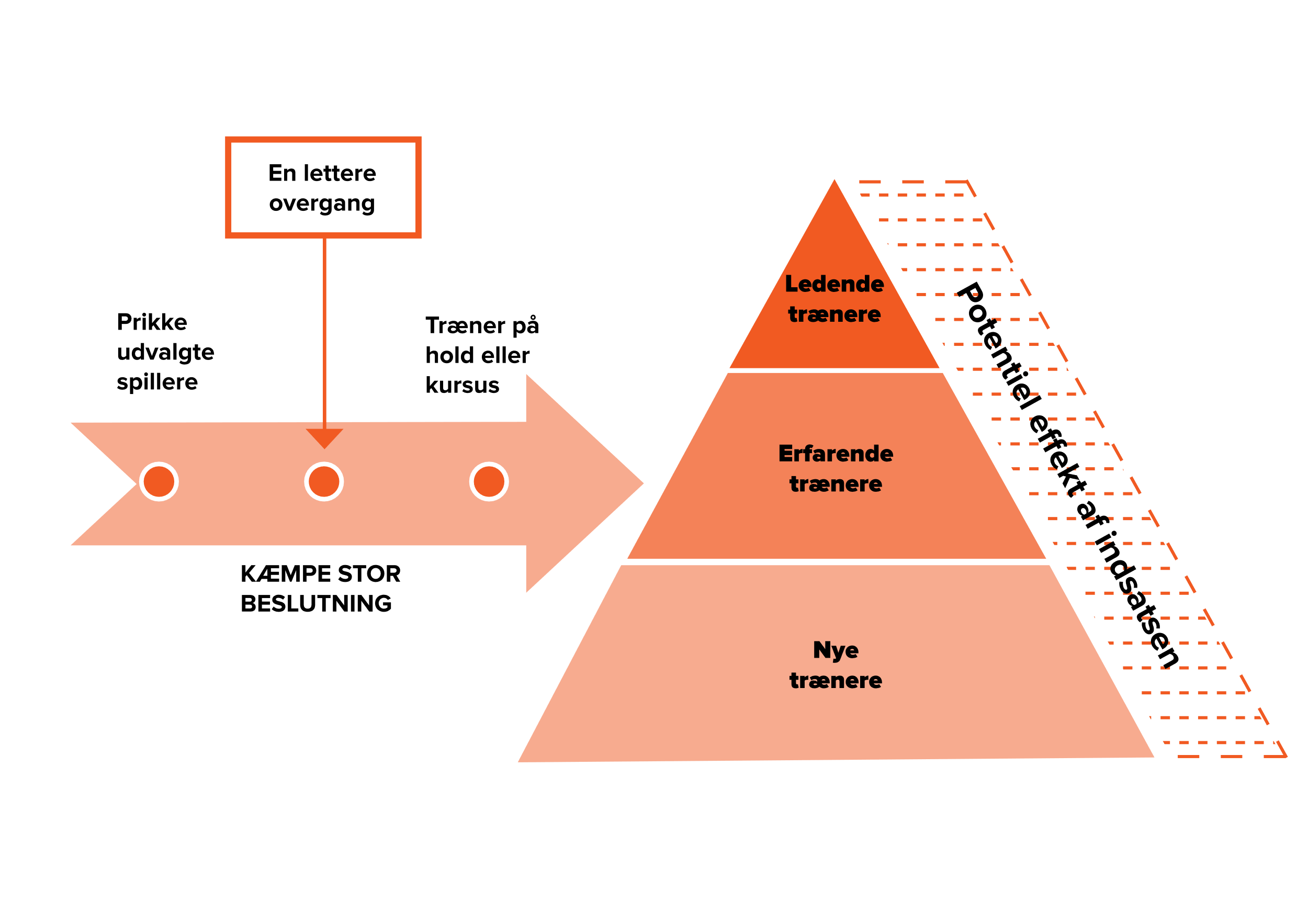 Ungtræner-rejsen
Udviklingstrappen for ungtrænere
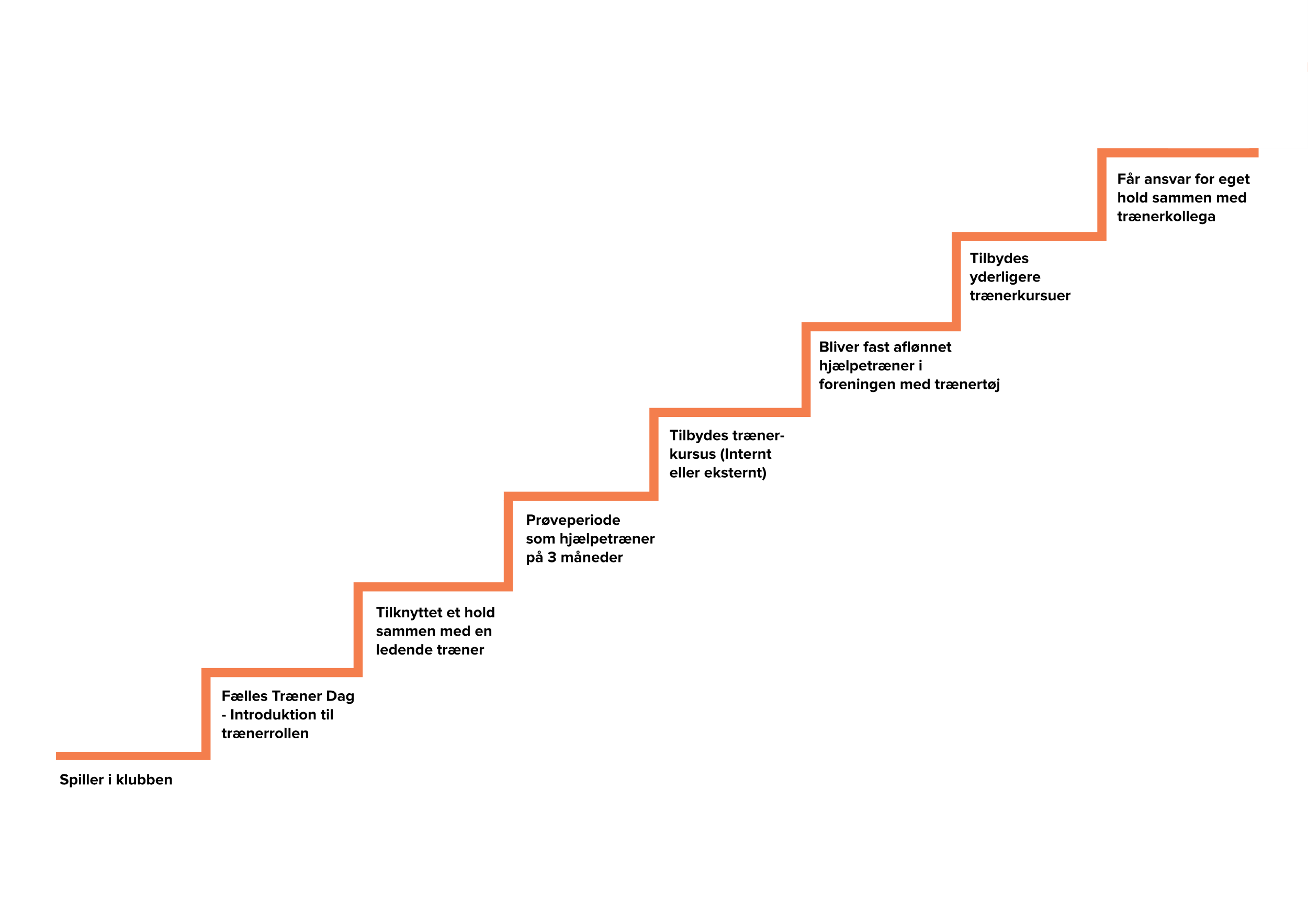 Hvis vi sender ungtrænere direkte på trænerkursusKÆMPE SKRIDT!
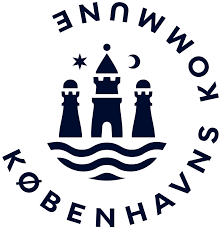 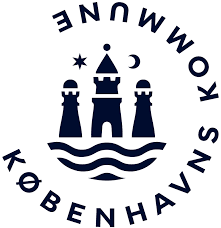 Data for Københavns Kommune
I 2024 har vi afviklet 31 Fælles Trænerdag kurser

Idrætter: Fodbold, håndbold, badminton, floorball, gymnastik, kampidræt, boksning og fægtning

427 unge har været på Fælles Trænerdag – 377 af dem er startet i praktik (89%)

Efter 6 måneder vælger rigtig mange af de unge af fortsætte

Mange foreninger bruger unge i praktik på de yngste hold
DGI Koncept, som koster 8.000 kr. uanset deltagerantal
I kan få 80% i kursusrefusion i København
Pris = 1.600 kr. for foreningen
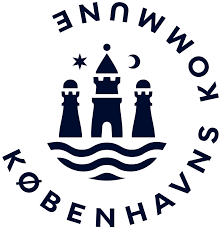 Snak lige to minutter med sidemanden omkring ungtrænere
Hvad er det vigtigste du tager med fra oplægget? 

Hvordan kunne en ungtræner indsats passe ind i jeres forening?
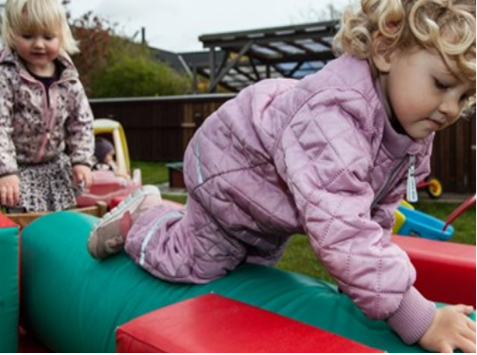 Sådan får I de yngste med – 0-6 årige
Medlemstal i København for 0-6 årige
Valby Badminton Clubs opstart af et nyt tilbud – TumleTon
Anbefalinger til andre, hvis de skal I gang
Argumentation for, hvorfor det er en god idé

Hvad gør vi herfra?
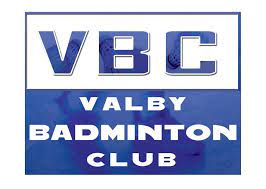 Sådan får I de yngste med – Under 6 år
0-6 årige i København
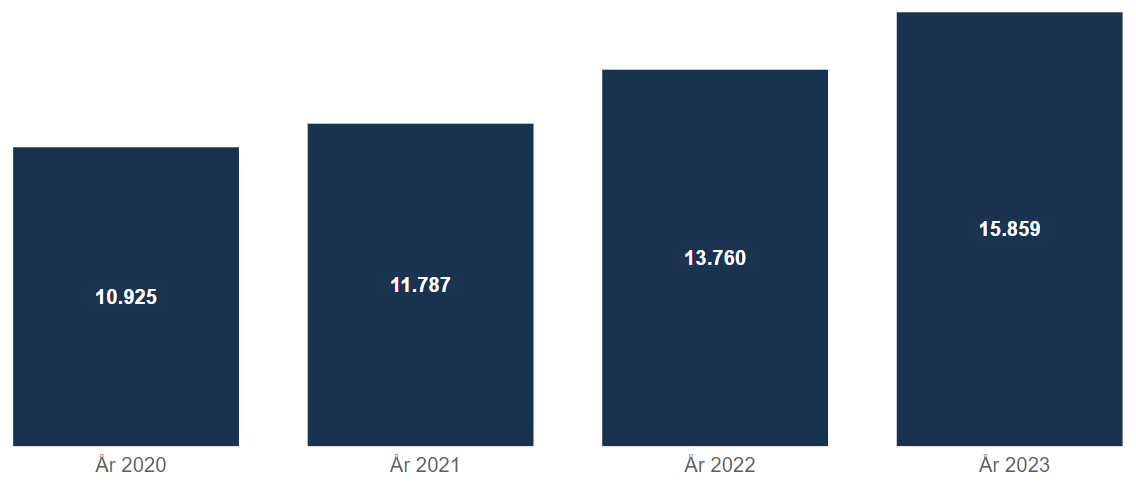 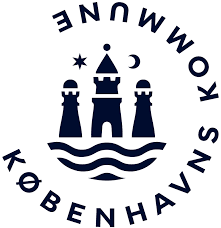 Valby Badminton Club – 0-6 årige
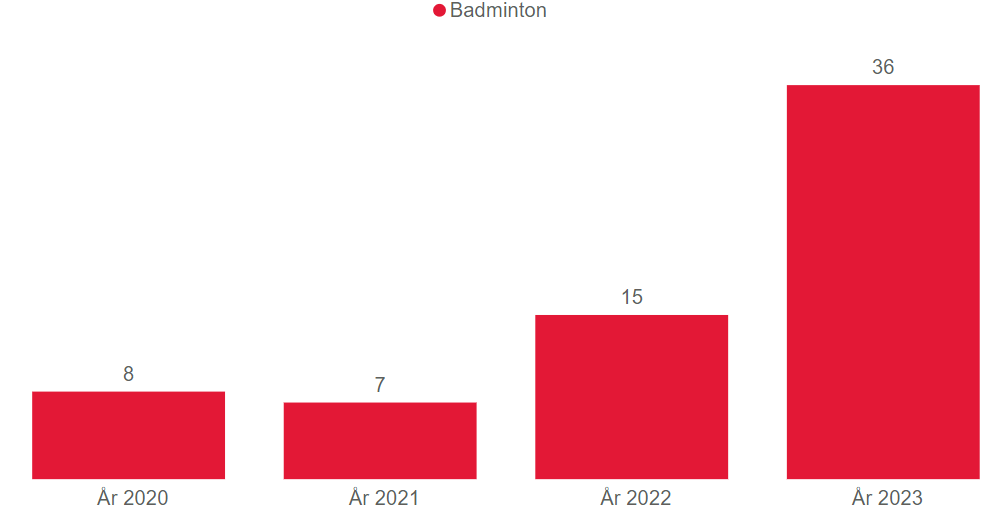 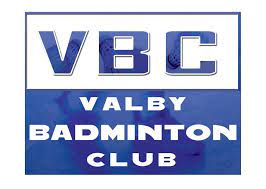 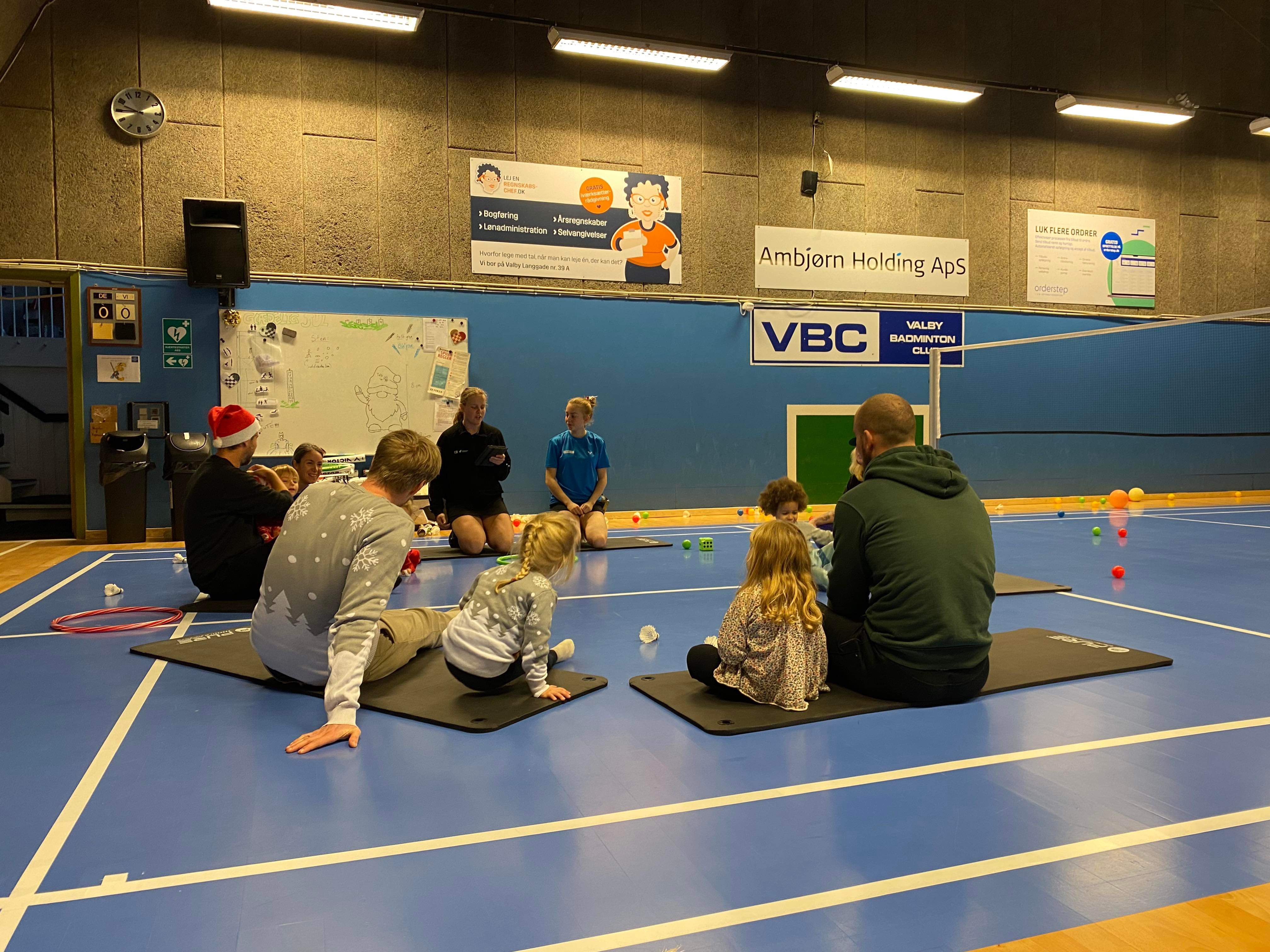 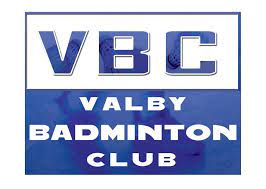 ForeningscaseValby Badminton Club
Hvordan er I kommet i gang med TumleTon?

Hvilke udfordringer har I mødt undervejs?

Hvorfor har I valgt at stå i spidsen for sådan en indsats, når det meget lidt ligner badminton?
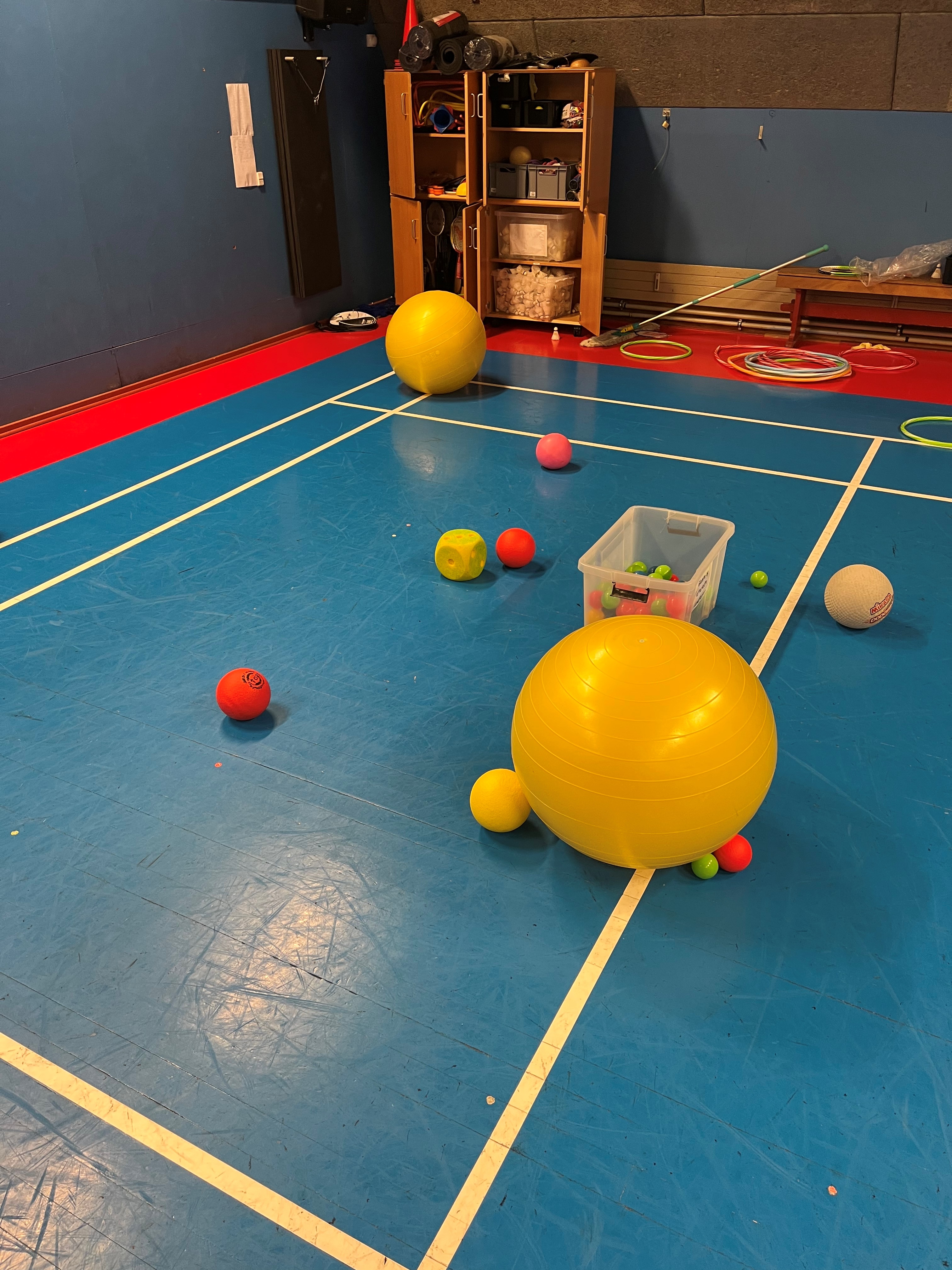 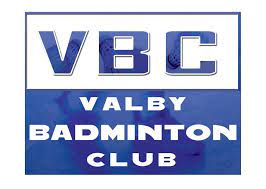 Valby Badminton Club
Hvis andre skal I gang med en tilbud:
Hvad er afgørende for at komme i gang? 

Hvem skal gøre det?

Hvornår skal sådan et tilbud være?
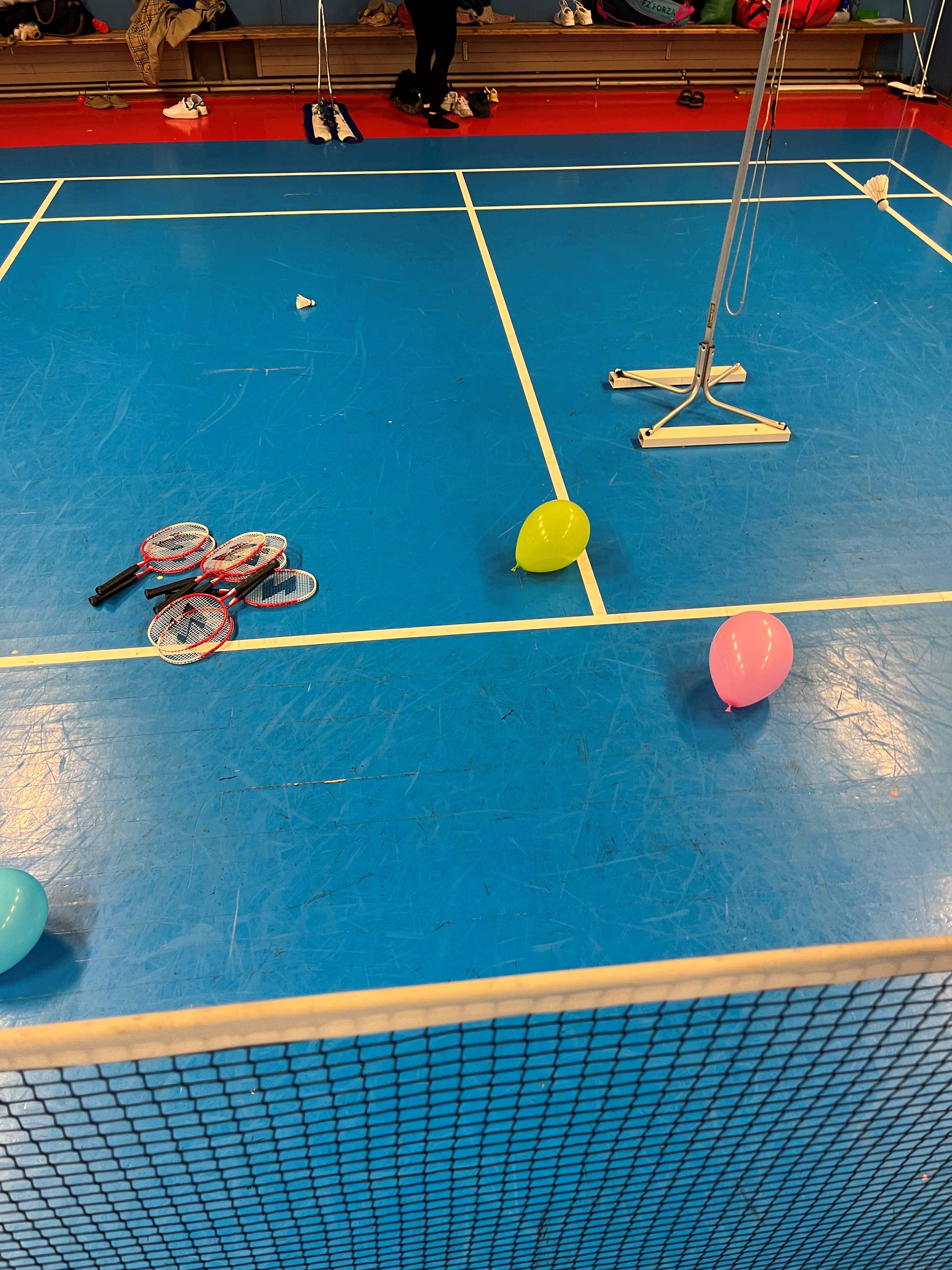 Økonomi eksempel:
800 kr. årligt kontingent
ca. 300 kr. i medlemstilskud
1.100 kr. *599 medlemmer = 
658.900 kr. til foreningen
Gode grunde til at gå i gang i morgen

Personlig vurdering – enormt lærerigt og betydningsfuldt

Økonomisk guldæg til foreningerne

Tidligt kendskab til facilitet og sport – både børn og forældre

Tilbyde kvalitetstid mellem forældre og barn – uden forstyrrelser
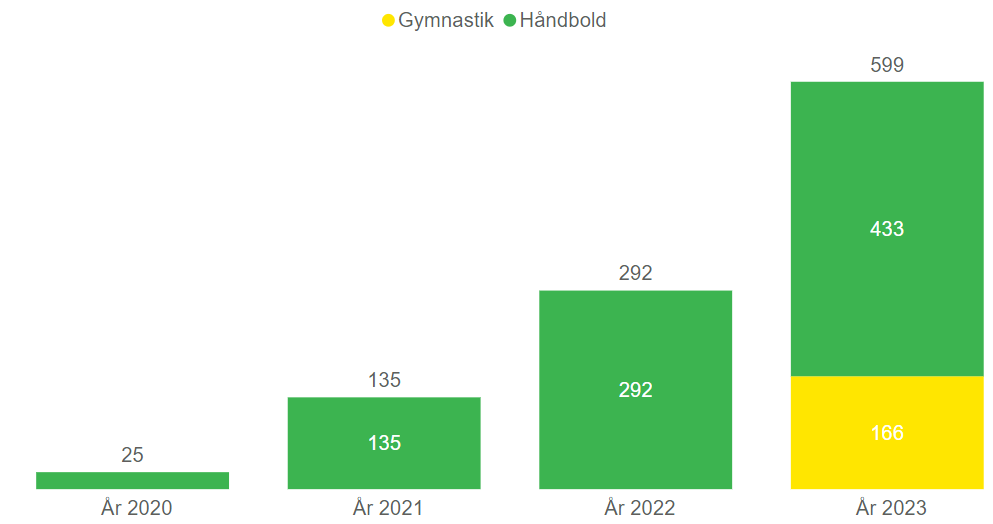 Tag 2 minutter med sidemanden, og notér ned på jeres papir
Hvad har vækket jeres interesse mest i forhold til et 0-6 års tilbud?

Hvis I skal kvalificere jeres nuværende tilbud eller oprette et nyt, hvad er så det første I vil gøre?
Notér ned på jeres handlingskort
Følgende 3 vigtige pointer tager jeg med hjem til min forening
 
 
2) 
 
3)
Det første jeg gør er________________________
Hvad kan I gøre herfra?
Hvad kan vi hjælpe jer med:

Ansøgning til opstart

Organisering og struktur af tilbuddet 

Faglig viden fra gulvet

Instruktørrekruttering

Navigere i et kommunalt system

Gode erfaringer
Kontakt jeres lokale idrætskonsulent:

Mathilde Almdal-Bjørnestad – je68@kk.dk Brønshøj, Husum, Bispebjerg og Nørrebro

Jacob Just Mikkelsen – qf9e@kk.dk Amager

Kasper Simonsen – qg4t@kk.dk Valby, Vesterbro, Sydhavnen og Vanløse (Østerbro)